Hispanic Video Viewing: Time Spent
Scan or click to access more Hispanic audience insights
Hispanics spend much more time with TV & streaming, which creates greater engagement opportunities for brands
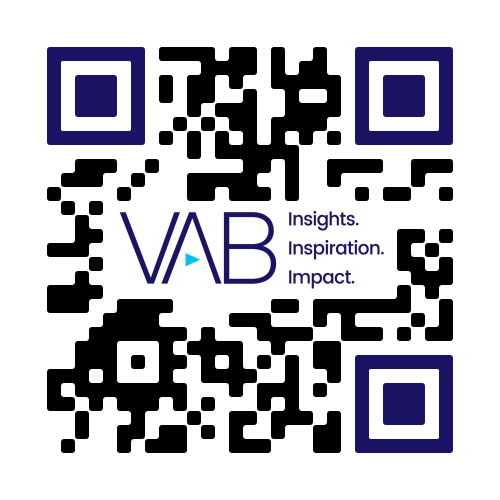 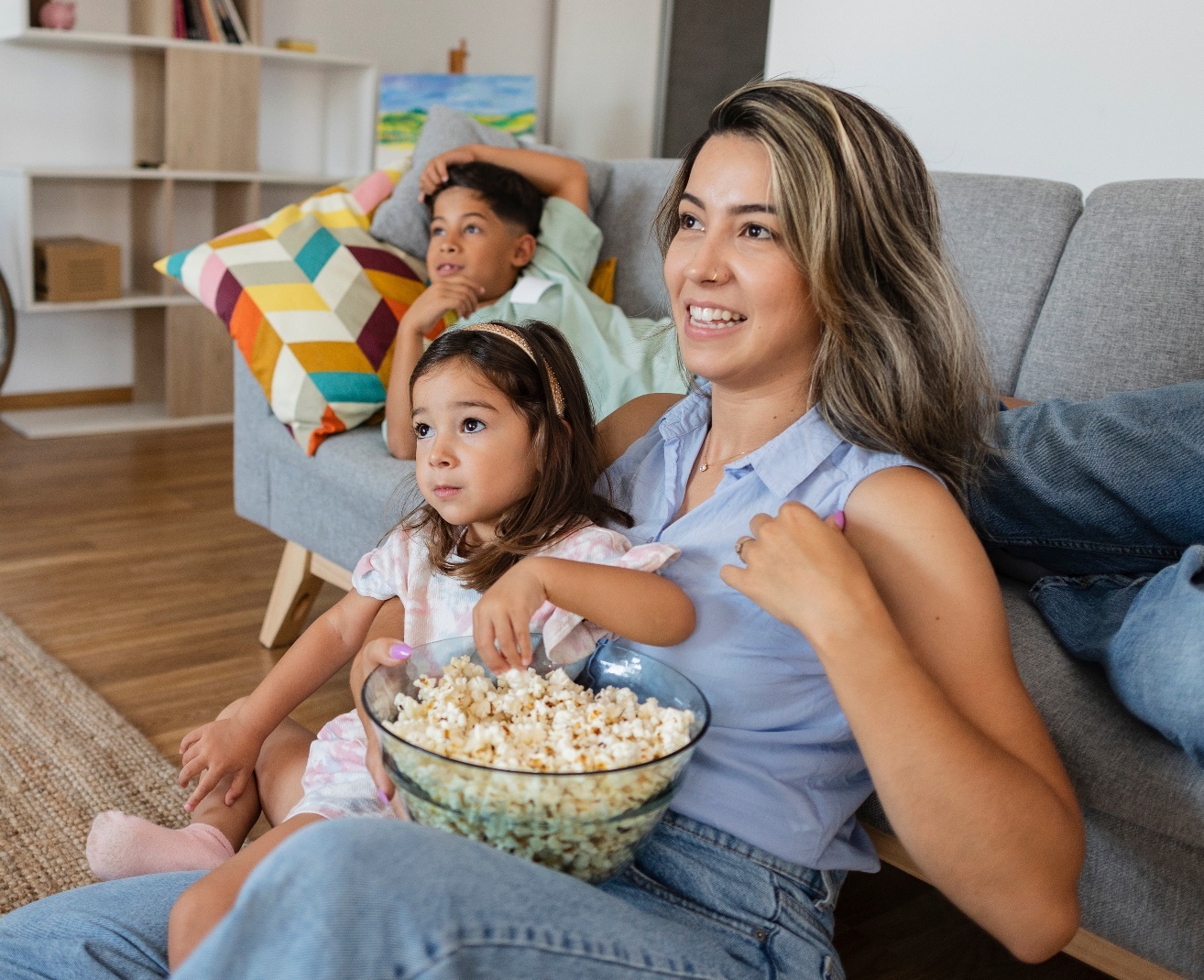 Hours per week spent watching TV & Movies vs. Non-Premium Videos
Among Hispanic weekly non-premium video content viewers
Click here to download the full report, ‘Reir, Llorar, Compartir, Comprar’ to learn more
Source: Hub Entertainment Research, Video Redefined, January 2024. Based on survey of 1,900 consumers, ages 13-74. Hispanic respondents = 325 (unweighted). Data collected December 2023. ‘Non-premium video’ includes short-form or user-generated video on YouTube, influencer video content, etc.
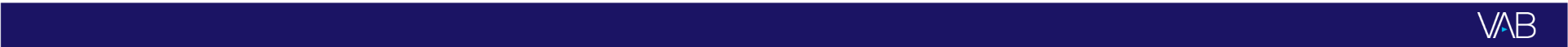 This information is exclusively provided to VAB members and qualified marketers.